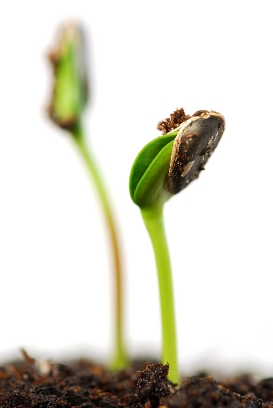 Chapter 2: Growth for 				Life
Socrates
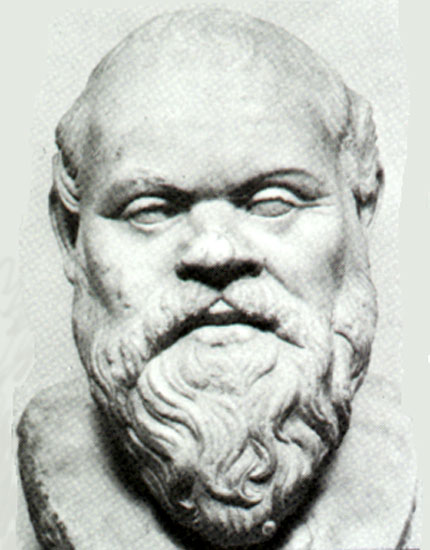 “The unexamined life is not worth living.”
Socrates

Socrates challenged his followers to find meaning in their lives.
Christian lifestyles twist on Socrates
“The unlived life is not worth examining.”

What does it mean to truly live life?
Constantly growing
Not content on being stuck in a rut
Seek out new experiences 
Looking to challenge themselves
Learn
My Godson Noah
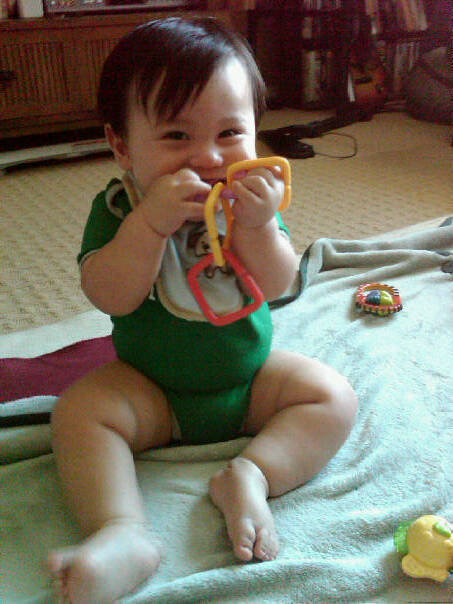 Crab mentality
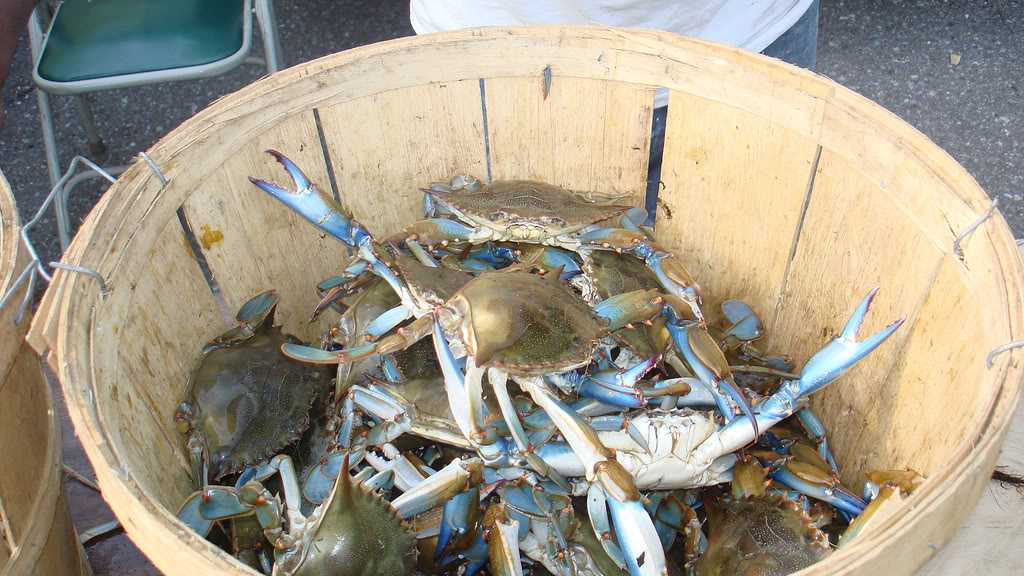 Watch out!!!
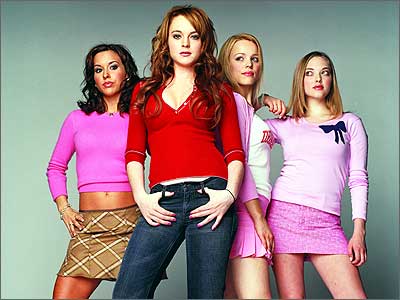 All of us start like Noah
We all started loving to learn
We accept language
They want to learn the why and how of everything
They soak up everything that life has to offer
At a certain point:
We become self-conscious
We become scared
We become unsure about ourselves
We lose our spontaneity
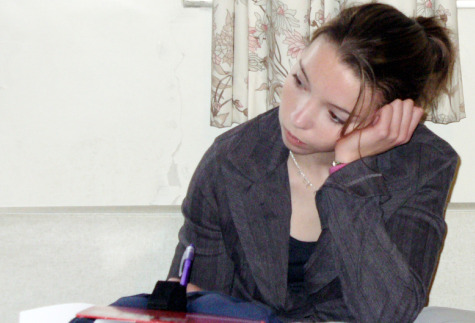 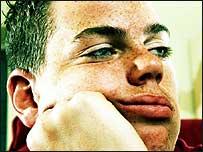 We find a routine in our lives.
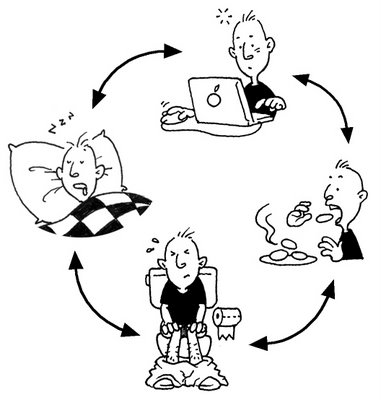 We can’t let routine get in the way of our lives!!!!
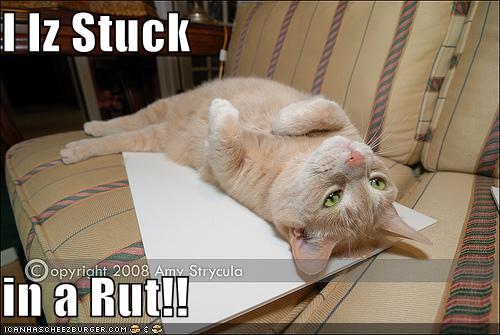 It’s not that easy!!!
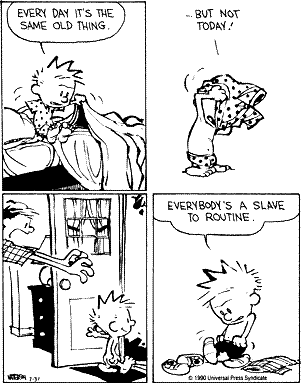 What should we do?
Recognize that we have potential.
There is someone we are supposed to be
There is something that we are supposed to do

Find people who can help you find your potential

Group Games Rule:
“Don’t pick your friends!!!!”
Famous people that were made fun of!!!
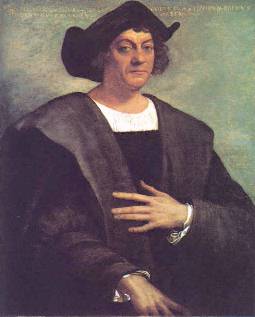 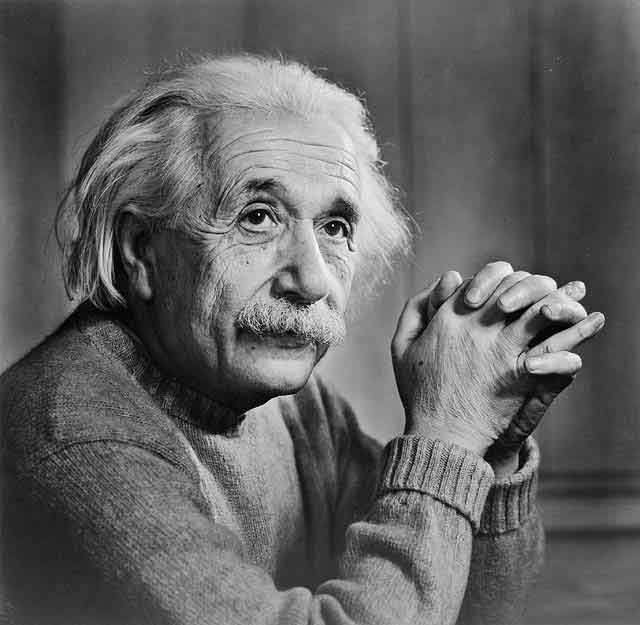 Christopher Columbus
Albert Einstein